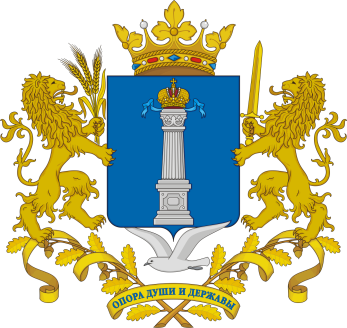 НОВАЯ МОДЕЛЬ КОНТРОЛЯ ОЦЕНКИ КАЧЕСТВА ОБРАЗОВАНИЯ
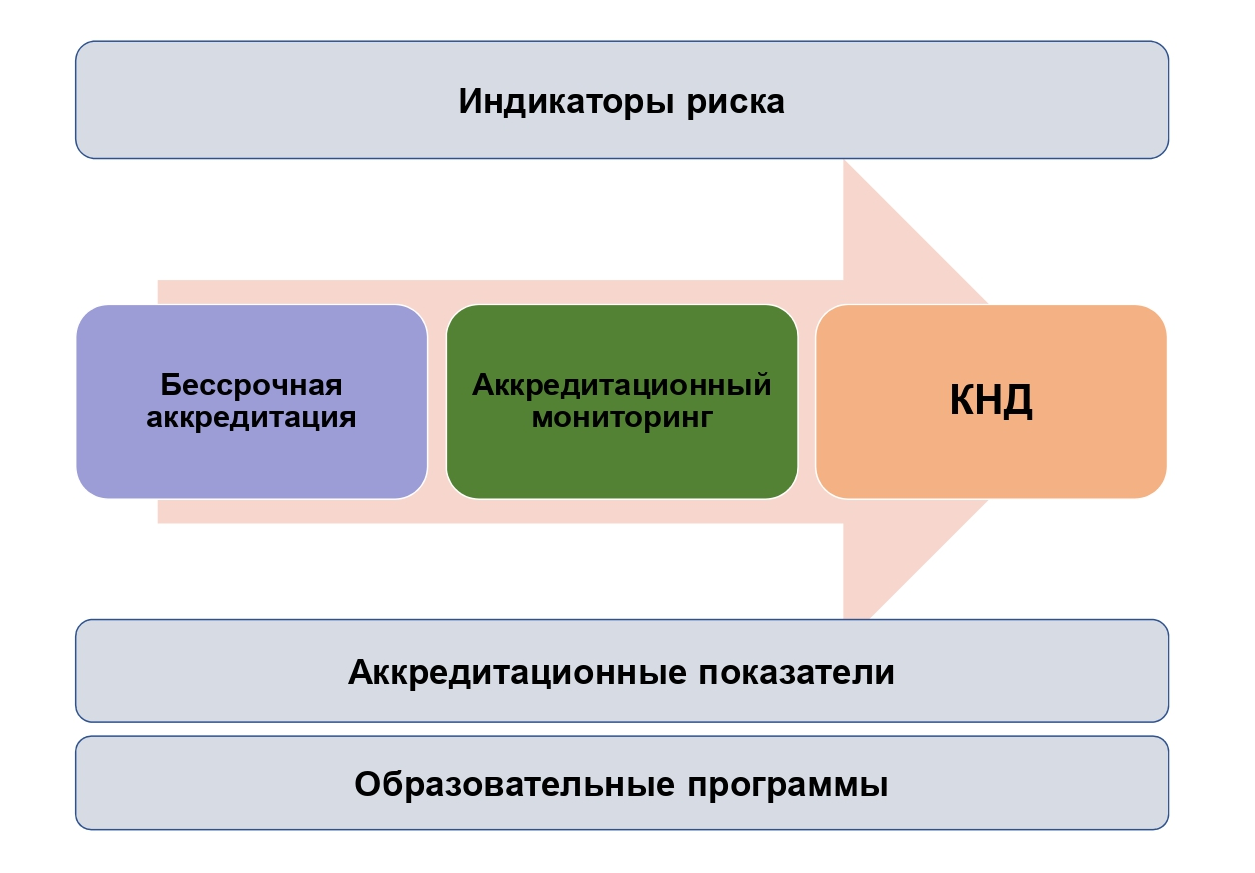 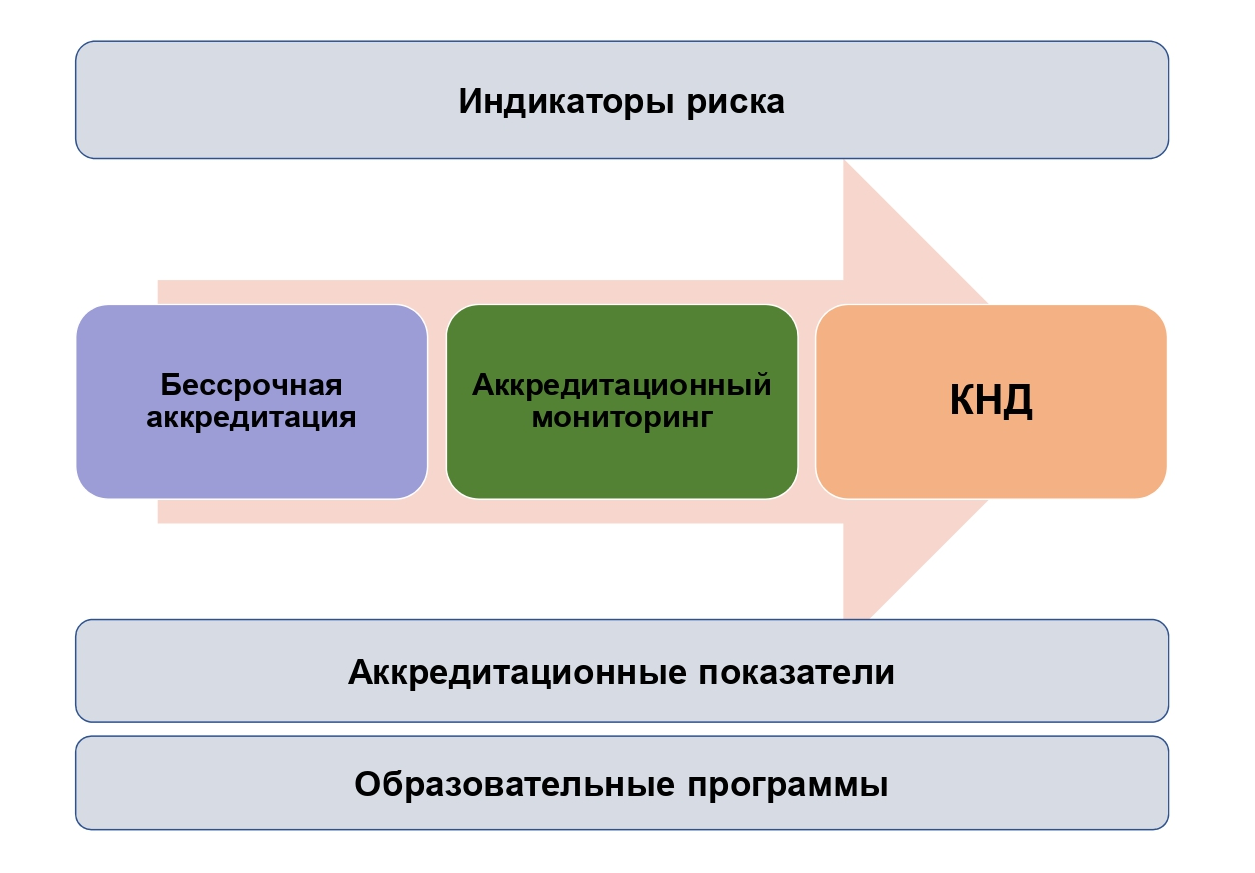 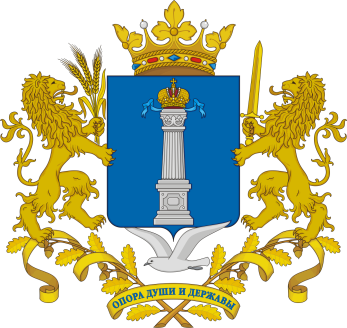 СРОКИ ПРОВЕДЕНИЯ аккредитационного мониторинга
а) сбор информации – с 1 сентября по 1 декабря 2023 года;
б) обработка информации – до 25 января 2024 года;
в) подготовка Итогового отчёта – до 15 марта 2024 года;
г) направление Федеральной службой по надзору в сфере образования и науки подготовленного Итогового отчёта в Министерство просвещения Российской Федерации и Министерство науки и высшего образования Российской Федерации – до 20 марта 2024 года;
д) подготовка рекомендаций – до 1 мая 2024 года;
е) размещение Итогового отчёта на официальных сайтах Федеральной службы по надзору в сфере образования и науки, Министерства просвещения Российской Федерации в сети «Интернет» – до 1 июня 2024 года.
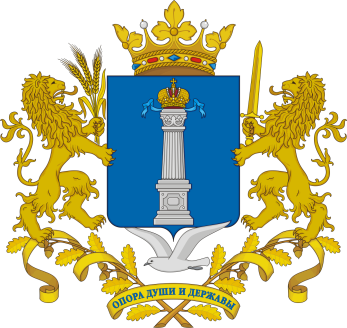 АККРЕДИТАЦИОННЫЙ МОНИТОРИНГ  ОБРАЗОВАТЕЛЬНЫХ ПРОГРАММ  В  2023  ГОДУ
Аккредитационный мониторинг проводится Рособрнадзором с 01.09.2023.

Аккредитационный мониторинг проводится 1 раз в 3 года.

Процедура, сроки проведения АМ, показатели АМ и методика их расчёта установлены приказом Рособрнадзора, Минпросвещения России, Минобрнауки России от 24.04.2023 № 660/306/448. 

Аккредитационному мониторингу подлежат все образовательные организации по образовательным программ

     
       ЦЕЛЬ аккредитационного мониторинга:

Выявление проблемных зон

Формирование индикаторов риска

Корректировка программ развития
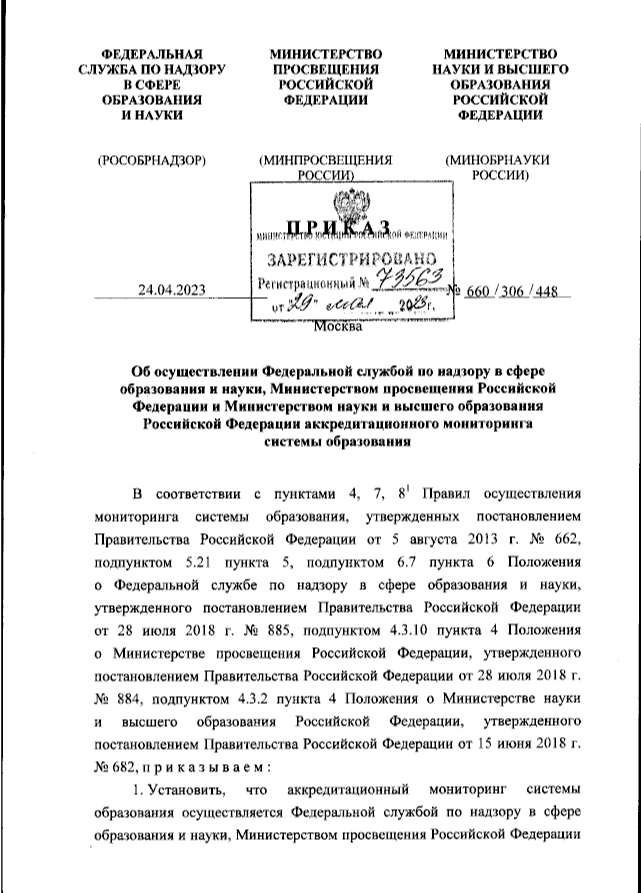 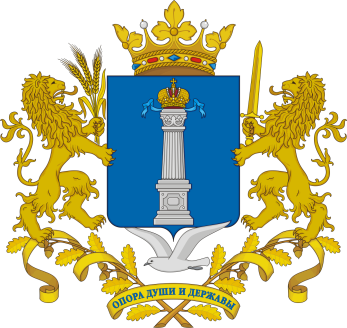 АККРЕДИТАЦИОННЫЙ МОНИТОРИНГ  ОБРАЗОВАТЕЛЬНЫХ ПРОГРАММ  В  2023  ГОДУ
Сроки внесения сведений в ИС ГА для прохождения аккредитационного мониторинга в Ульяновской области:

с 06.11.2023-19.11.2023
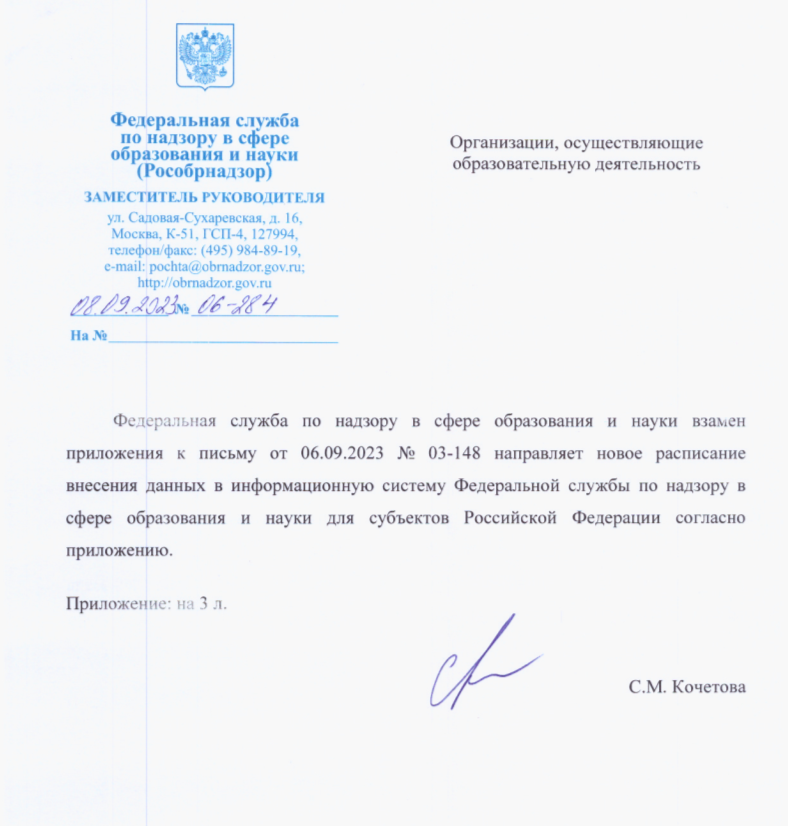 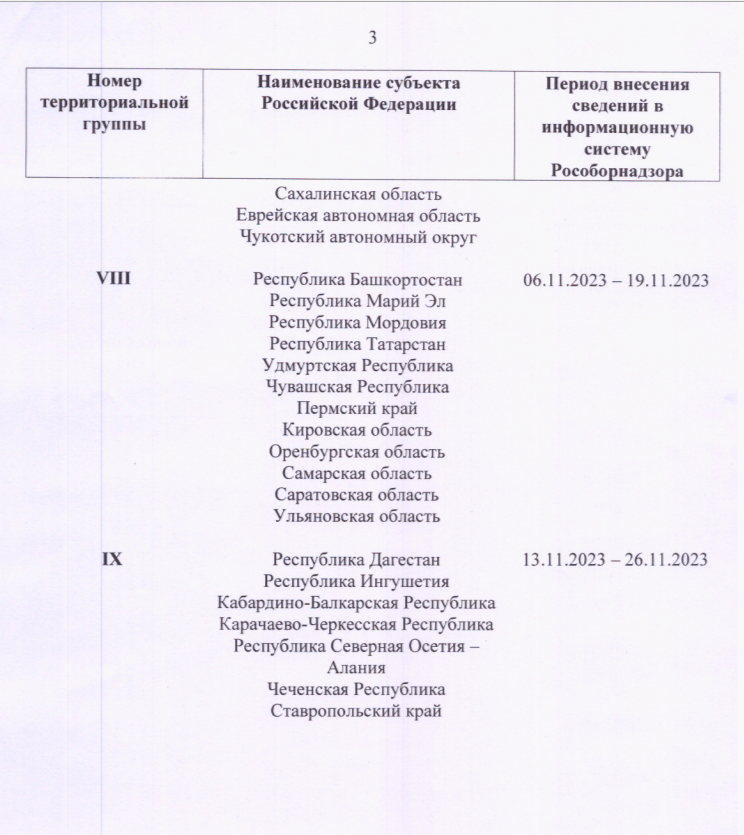 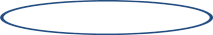 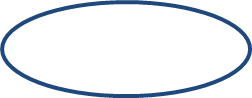 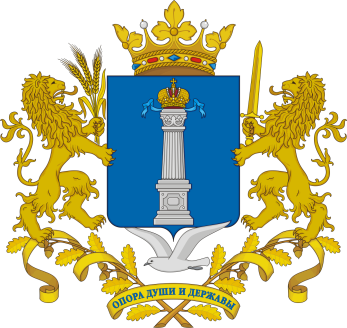 АККРЕДИТАЦИОННЫЙ МОНИТОРИНГ  ОБРАЗОВАТЕЛЬНЫХ ПРОГРАММ  В  2023  ГОДУ
ПОДГОТОВКА ОБРАЗОВАТЕЛЬНЫХ УЧРЕЖДЕНИЙ 
К АККРЕДИТАЦИОННОМУ МОНИТОИНГУ:
1. Подготовить приказы:
    - о назначении ответственных за участие ОО в аккредитационном мониторинге;
    - о назначении ответственных за актуализацию информации на 
      сайте ОО.

2. Обеспечить подготовку специалистов, которые будут вносить данные по
     показателям мониторинга.

3. Внимательно изучить методику расчета аккредитационных показателей.

4. Проверить наличие информации и данных по показателям
     аккредитационного мониторинга (чек-лист готовности).

5. Актуализировать информацию на сайте ОО.
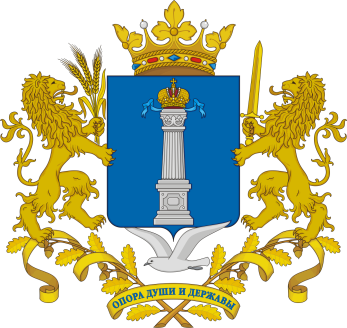 АККРЕДИТАЦИОННЫЙ МОНИТОРИНГ  ОБРАЗОВАТЕЛЬНЫХ ПРОГРАММ  В  2023  ГОДУ
КООРДИНАЦИЯ  ПРОЦЕДУРЫ ПРОВЕДЕНИЯ                                            АККРЕДИТАЦИОННОГО МОНИТОРИНГА
Образовательное учреждение
Муниципальный координатор
Консультирование 
сотрудников ООпо вопросам мониторинга
Консультирование МУНИЦИПАЛЬНЫХ координаторовпо вопросам мониторинга
Региональный координатор
РОСОБРНАДЗОР
Консультирование РЕГИОНАЛЬНОГО координатора по вопросам мониторинга
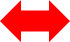 Контроль за внесением данных (полнота, своевремен-ность)
Техническая поддержка РЕГИОНАЛЬНОГО координатора
Техническая поддержка сотрудников ОО
Региональный координатор: Агишева Елена Владимировна, начальник отдела лиц-я и ГА тел. 63-04-04 доб.320, 

Помощник регионального координатора: Миронова Галина Владимировна, ведущий консультант отдела лиц-я и ГА тел. 63-04-04 доб.321
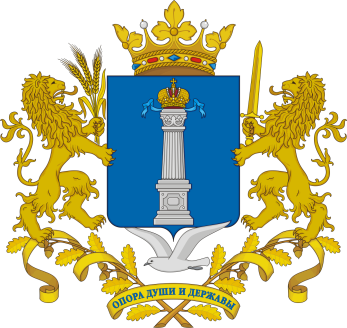 АККРЕДИТАЦИОННЫЙ МОНИТОРИНГ  ОБРАЗОВАТЕЛЬНЫХ ПРОГРАММ  В  2023  ГОДУ
Основные задачи муниципальных координаторов:

КОНСУЛЬТИРОВАНИЕ сотрудников ОО по вопросам мониторинга;
2 . КОНТРОЛЬ за своевременным внесением данных ОО в ИС ГА 


!!! С целью информационной поддержки для муниципальных координаторов, Министерством создан чат «Школы_Аккредмониторинг», задача которого состоит в оперативном получении помощи со стороны регионального координатора, обмене информацией о ходе внесения информации в ИС ГА.
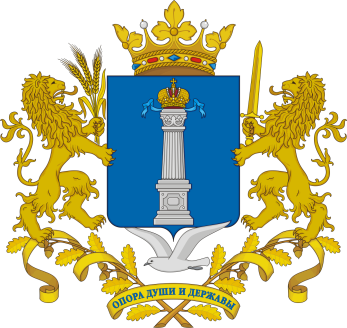 АККРЕДИТАЦИОННЫЙ МОНИТОРИНГ  ОБРАЗОВАТЕЛЬНЫХ ПРОГРАММ  В  2023  ГОДУ
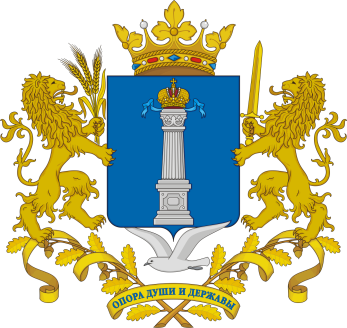 АККРЕДИТАЦИОННЫЙ МОНИТОРИНГ  ОБРАЗОВАТЕЛЬНЫХ ПРОГРАММ  В  2023  ГОДУ